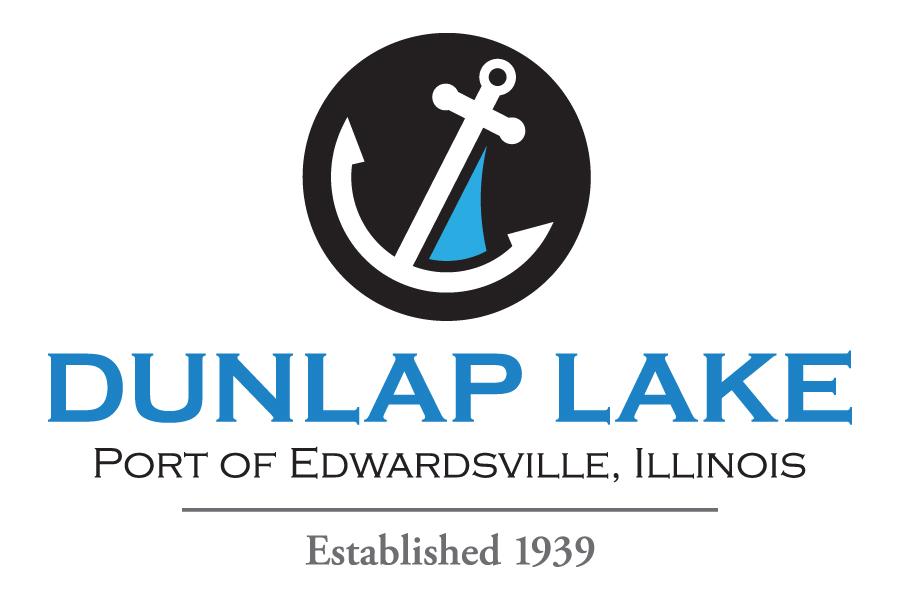 Welcome to the Dunlap Lake Annual Meeting
Dunlap Lake Annual Meeting
Thursday, February 26, 2024
AGENDA
Welcome to 2024 Annual Meeting Introduction of current board – Andrew Reznack
2024 Year in Review Slideshow – Andrew Reznack
Election of New Board Members – Frank Gremaud
2024 Proposed Budget – Rick Welle
Operations 
Capital Reserves
Master Plan Committee Update - Toby Heddinghaus
Goals – Andrew Reznack 
Resident Question and Answer Time
CURRENT BOARD INTRODUCTION
Andrew Reznack - President
BOARD MEMBER INTRODUCTIONS& WELCOME
Thank you to all volunteers and donors 
Introduction of 2022-23 Board Members.
Erik Manning
Mike Mosella
Toby Heddinghaus
Josh Schumacher
Jim Taylor
Terry Reising
Richard Welle
John Bode
Frank Gremaud
Ben Richey
Expiring Terms
Ryan Beevers
Andy Leek
Andrew Reznack
Lori Scarlett
Roy Wehling
C. Green and Associates
Carolyn Green
Maureen Bode
Thanks to Taylor Schumacher
Year in Review Slide show
Andrew Reznack - President
2024 
Fireworks 
July 6th 

Rainout date 7/7
FIREWORKSJosh Schumacher - chair
FISH & WILDLIFEMike Mosella - chair
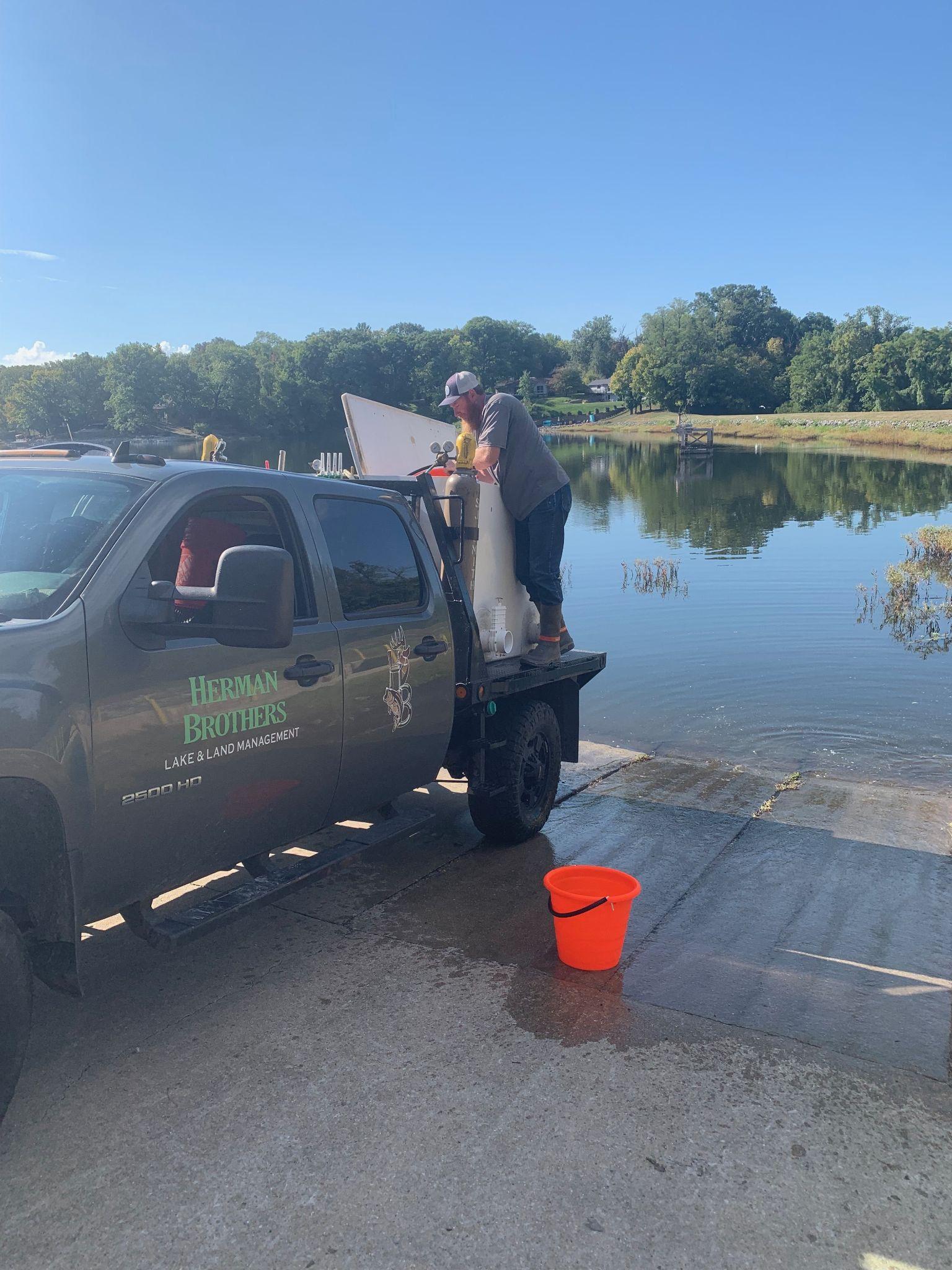 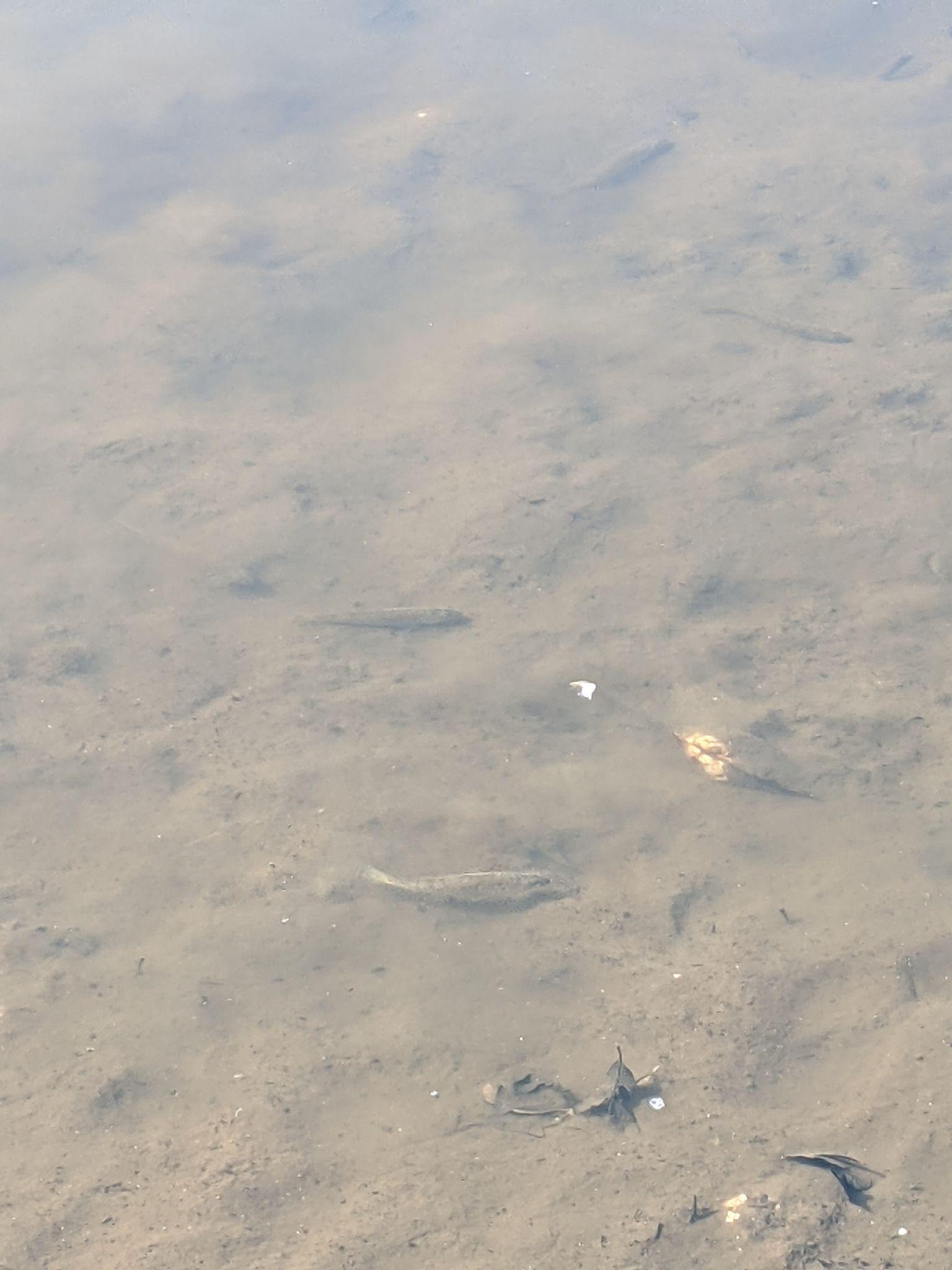 FISH & WILDLIFE
Stocking in 2023

Spring - 25 Muskie
Fall - 725 Largemouth Bass
Goals for Spring of 2024 

Electro Shocking via Solitude Lake Management to determine fish counts

3 Artificial Fish Habitats to be anchored in the lake
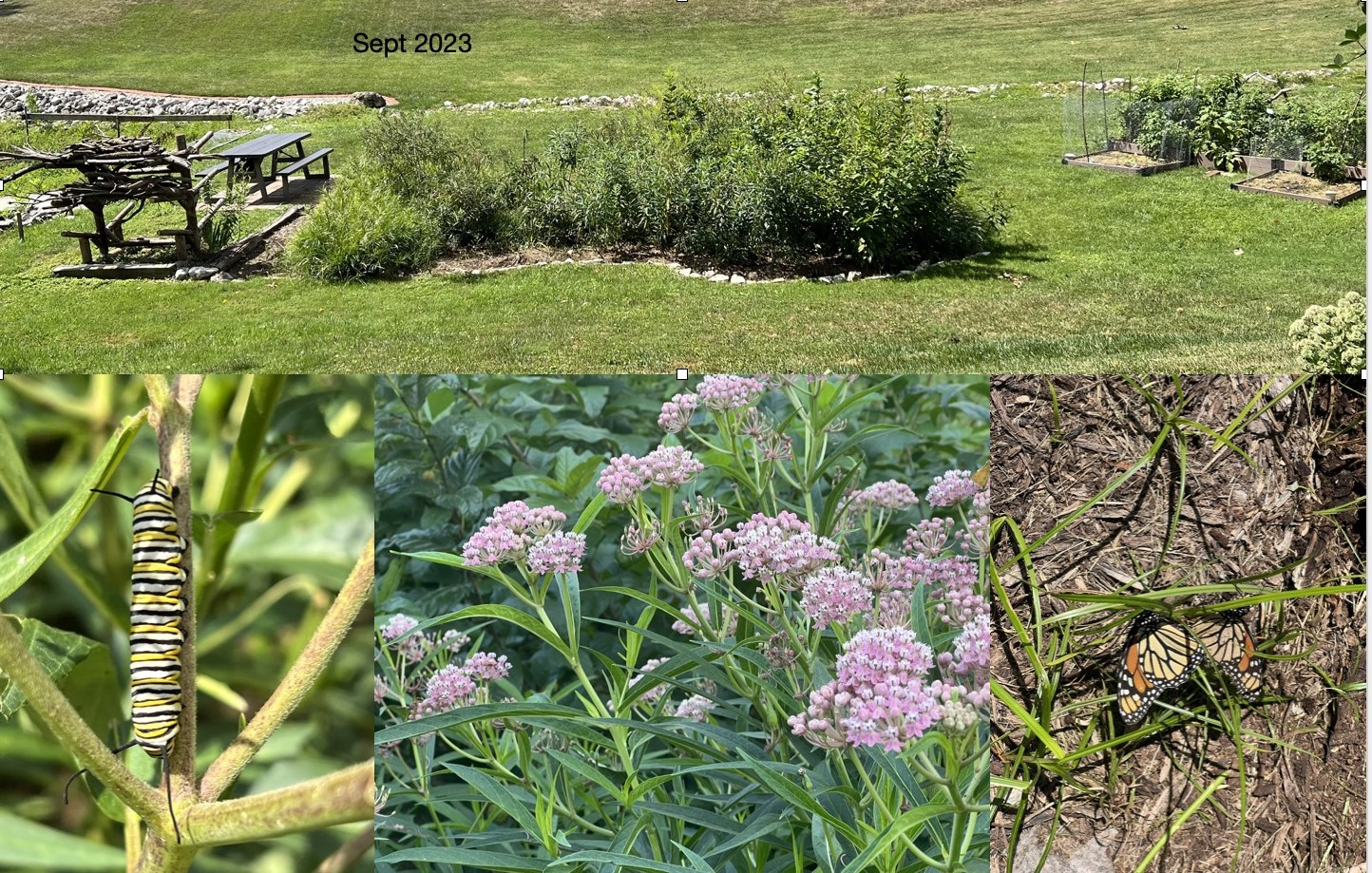 COMMONS COMMITTEERyan Beevers – Chair, Maintenance
Lori Scarlett – Beautification
Josh Schumacher – Docks
Lee Frea – Infrastructure
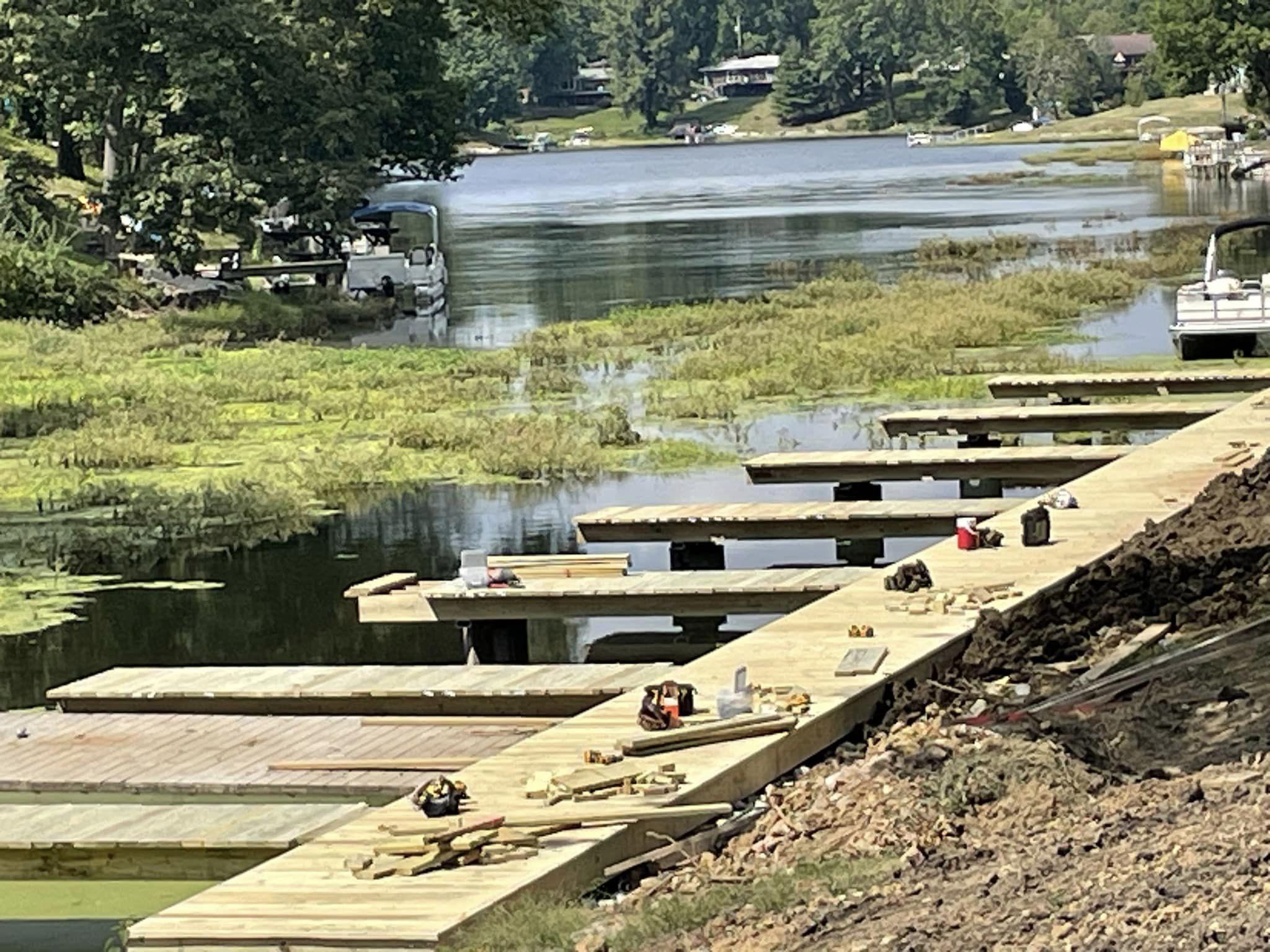 2023 Commons Committee Accomplishments
Increased access for off-lake residents by installing Association owned docks at E3 E4 & W1. All self-funded through lease agreements
Restored depth around docks at E3, E4 & W1 
Removed large quantities of garbage & debris from lake bed (tires, toilets, metal & tractor parts)
Organized weed removal efforts
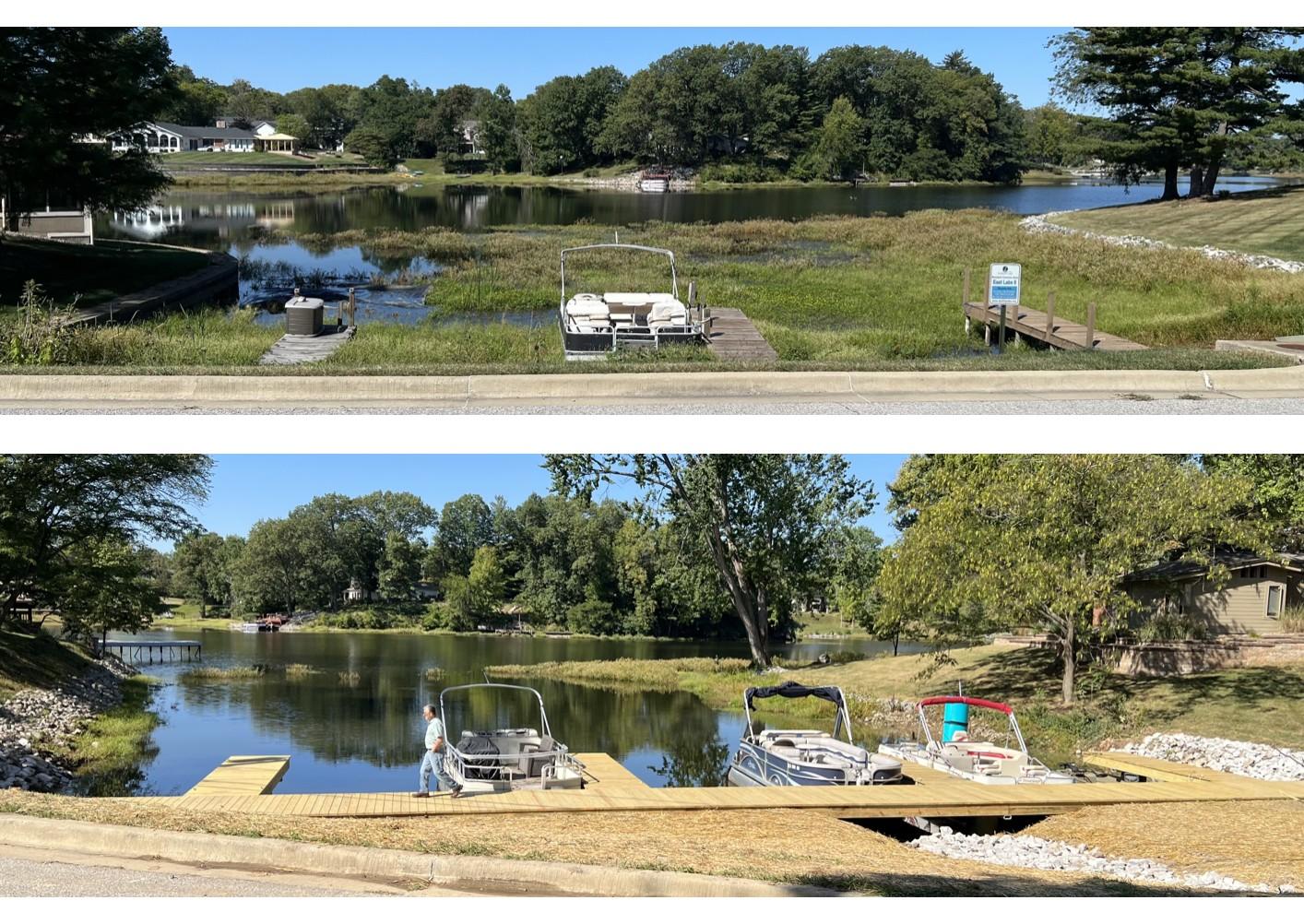 E4 before Marina installation
2024 Commons Committee Goals
maintenance at inflows
maintain and expand native gardens
address commons areas in need of maintenance (please inform the committee of any areas in need)
E4 after Marina installation
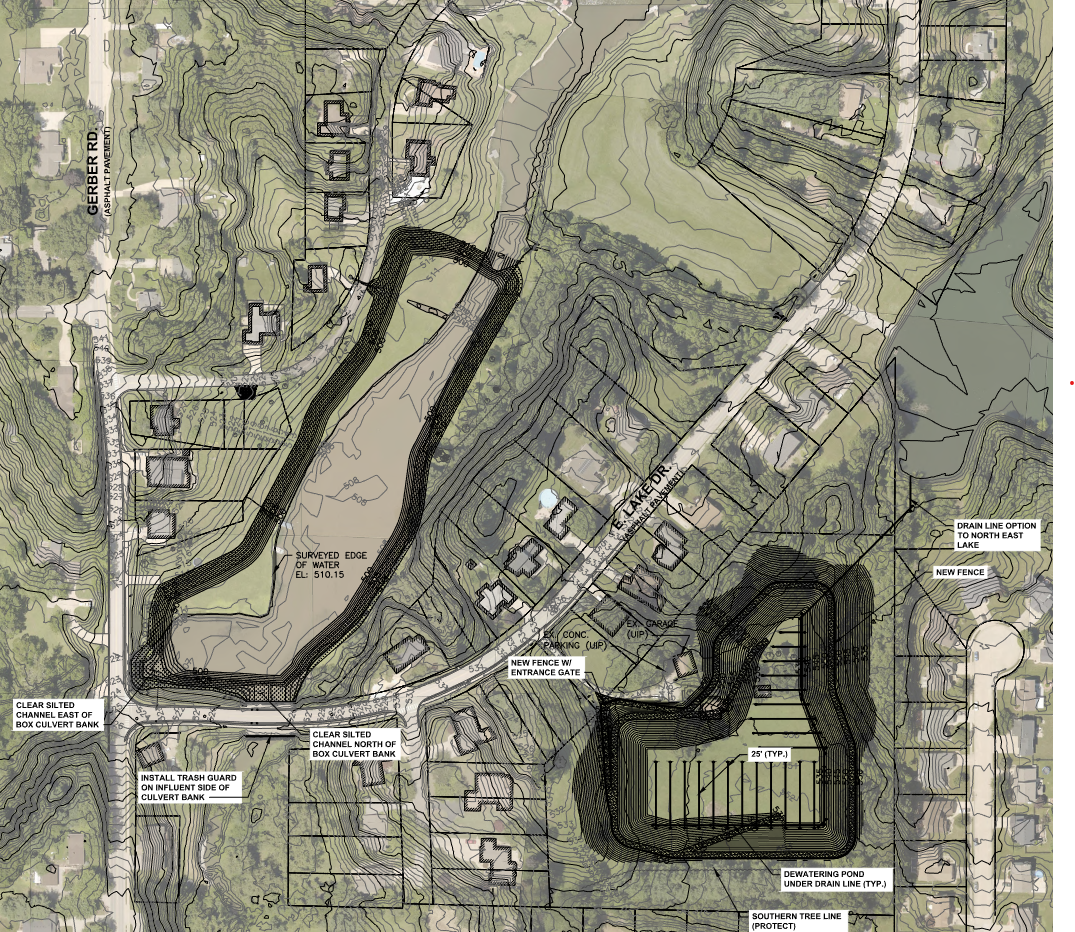 Silt & Erosion 
Jim Taylor - Chair
Cove A Depth 
Restoration 
project completed
Before
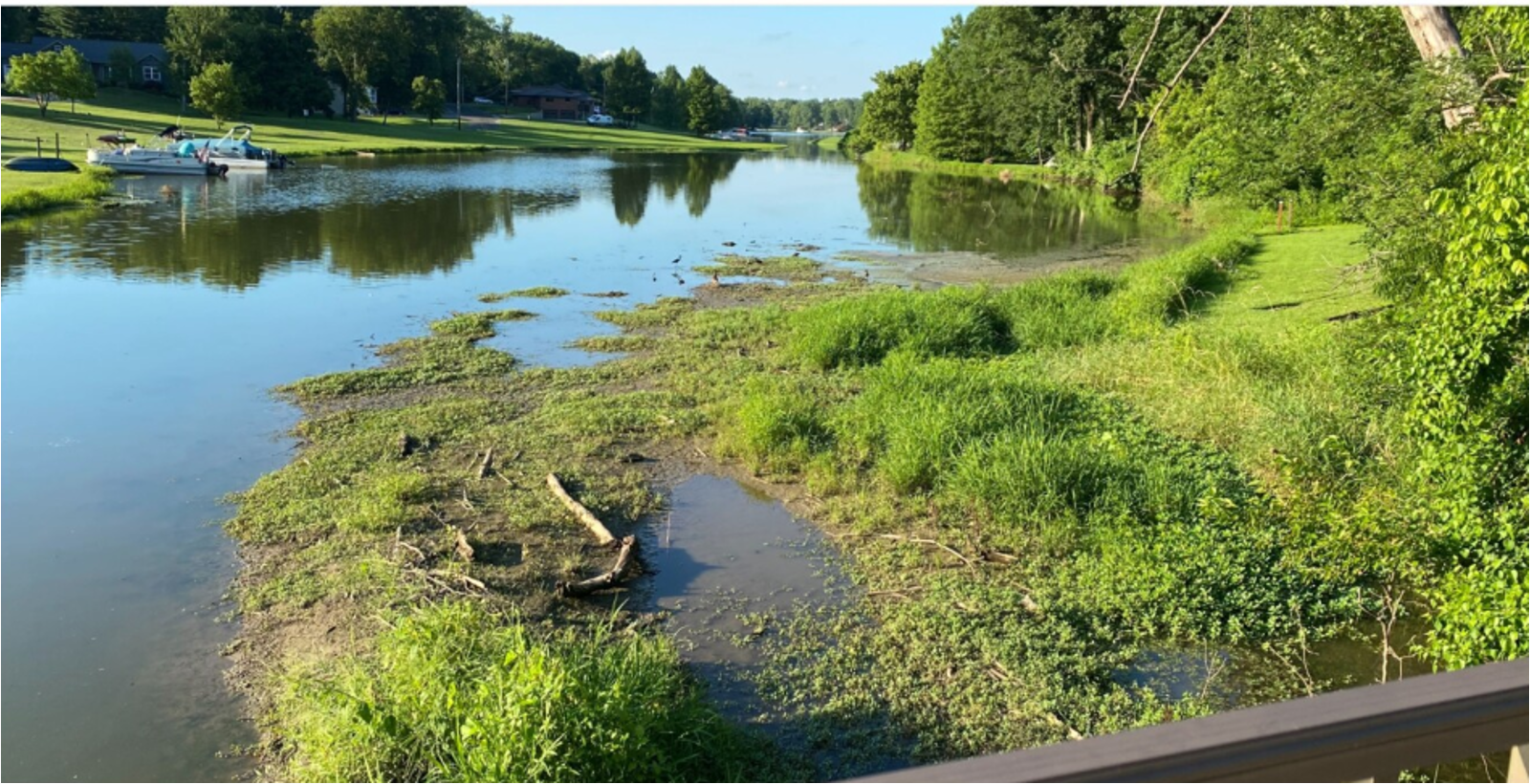 During
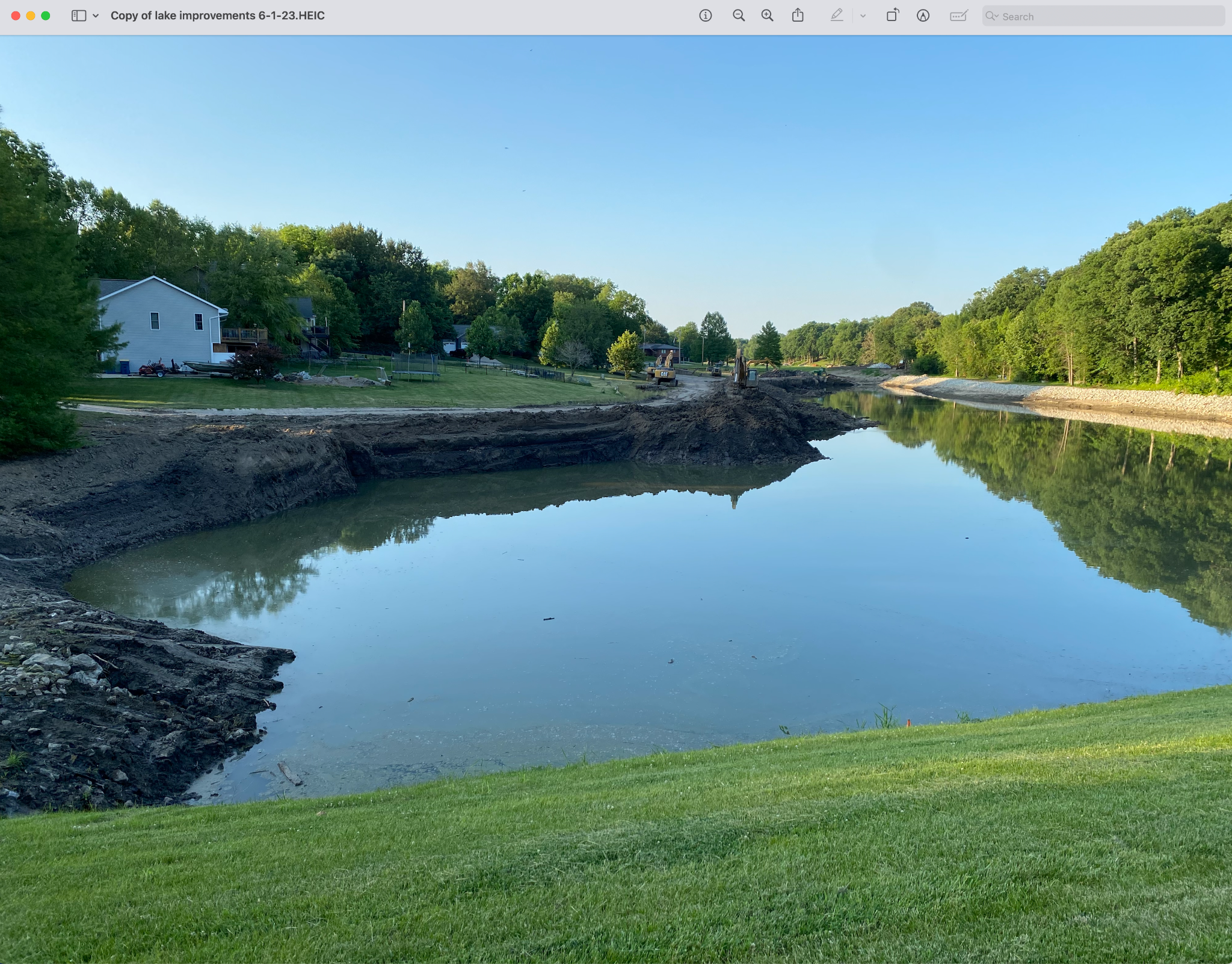 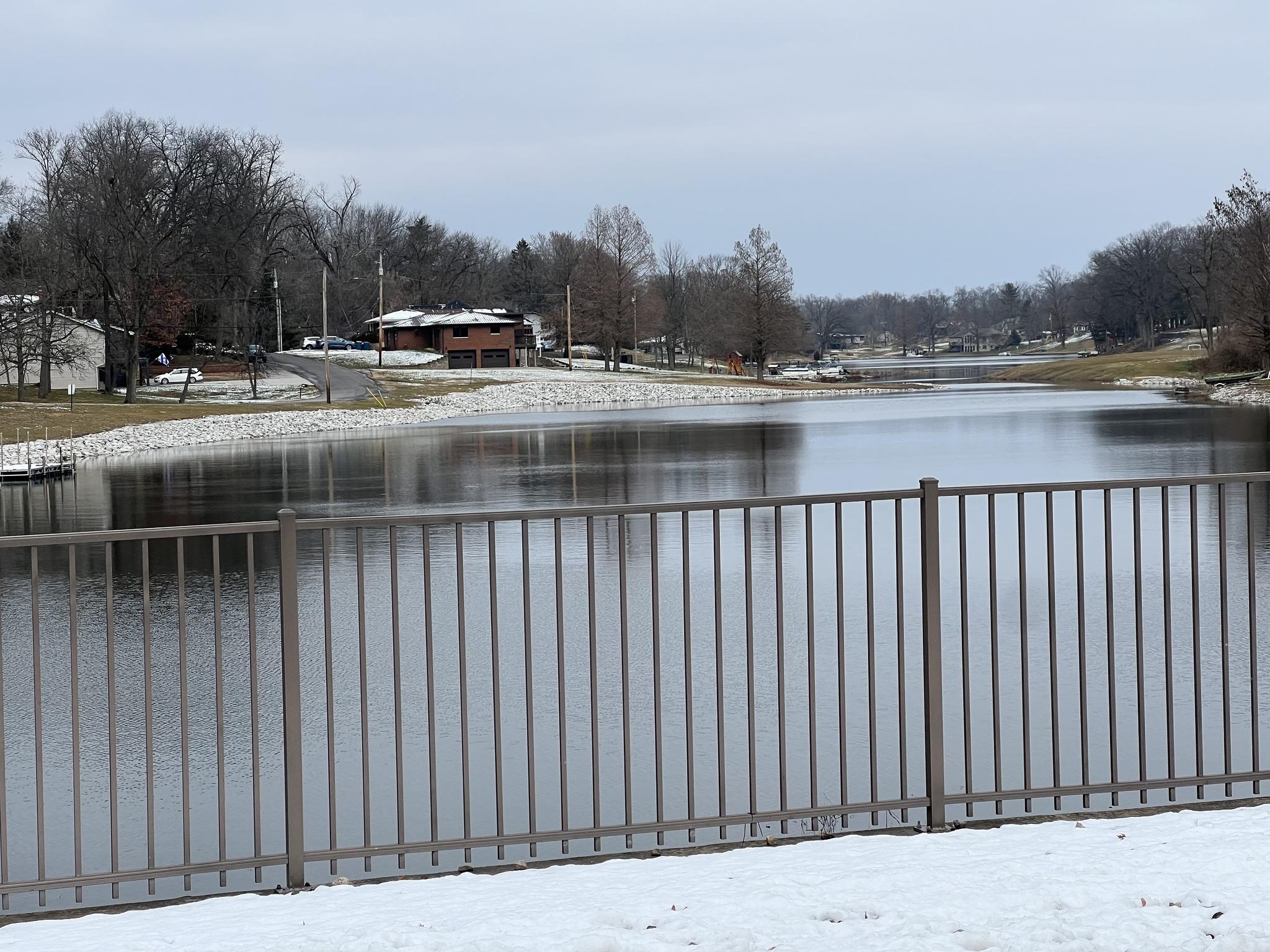 Winter 2023
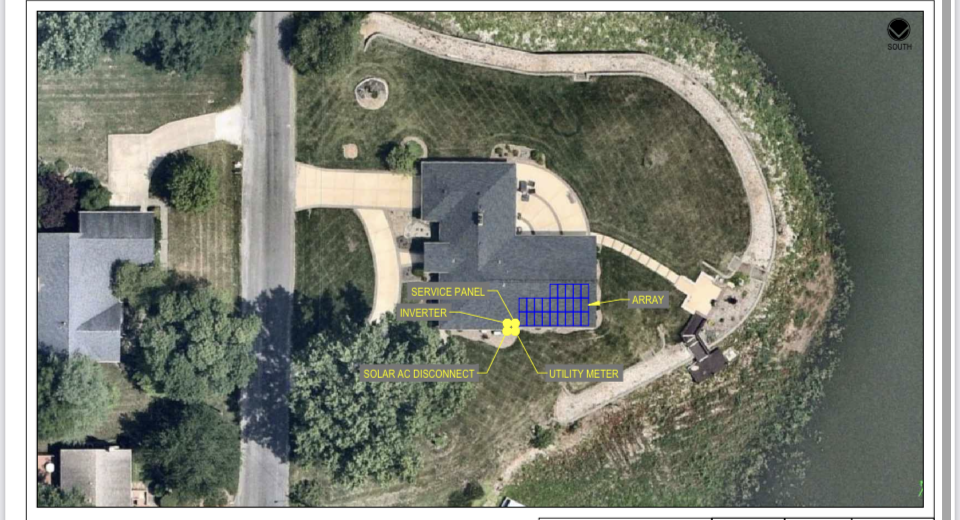 BUILDING COMMITTEEAndy Leek – chair, Terry Reising & Mike Carlson
32 Building Permits Issued
 including 9 permits for solar panels
COMMUNICATIONS COMMITTEEErik Manning - Chair
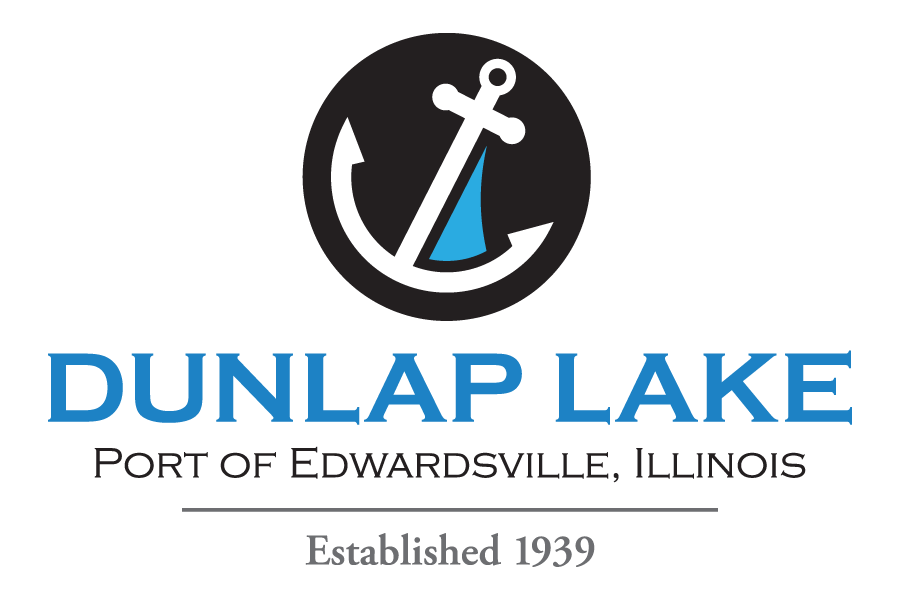 Monthly newsletters.

Association Facebook page,Private Facebook group,www.DunlapLake.org
 
15 New Residents welcome letters.
DLPOA Official Announcement Postings: 
Signboards 
840 East Lake Drive 
Corner of Barnett & Schwarz
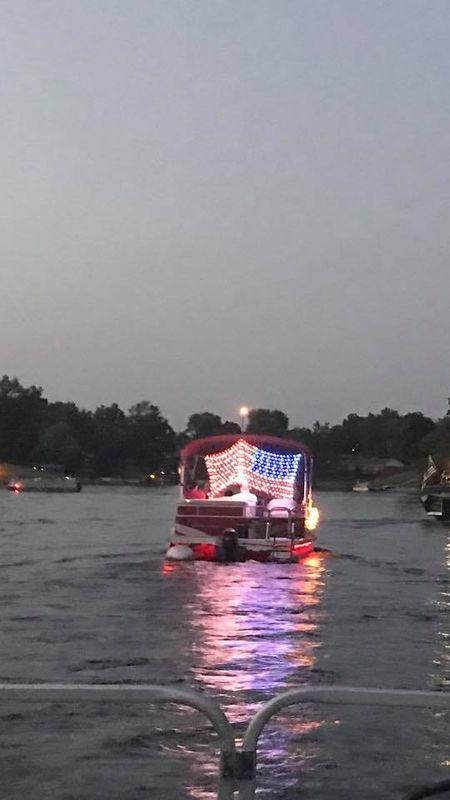 2024 Goals 

Implement new system for applying for boat stickers and maintaining sticker database

Continue to perform water testing 

Continue to urge residents to apply for boat stickers and display on boats in proper location 

Update safety signage
Safety Committee 
          John Bode - chair
2023 Accomplishments
Updated and maintained database for boat stickers

Continued  to urge residents to apply for boat stickers for new boats and boats 
purchased from other or previous residents

Monitored boats without stickers and sent notices to register boat with the Association

Water testing
Goals for 2024

Work to integrate SmartSheet as  platform for boat sticker applications and to maintain boat sticker database
Work to update signage around lake
Meetings, Election & Social
Frank Gremaud - Chair
2023 was a slower year for the lake with Capital Improvement Projects
The Annual Block party continued to grow with great tunes from Lanny and Julie
Chicken dinner in January 2024 was successful once again, raising nearly $800
2024 Goals
For 2024, we are really looking forward to bringing back some of the classic events like the lighted boat parade and adding new ones
Annual Block Party
Lighted Boat Parade
Annual Chicken Dinner
Poker Run
Other possible events: Golf Scramble, Trivia Night, Christmas event, Fishing Tournament
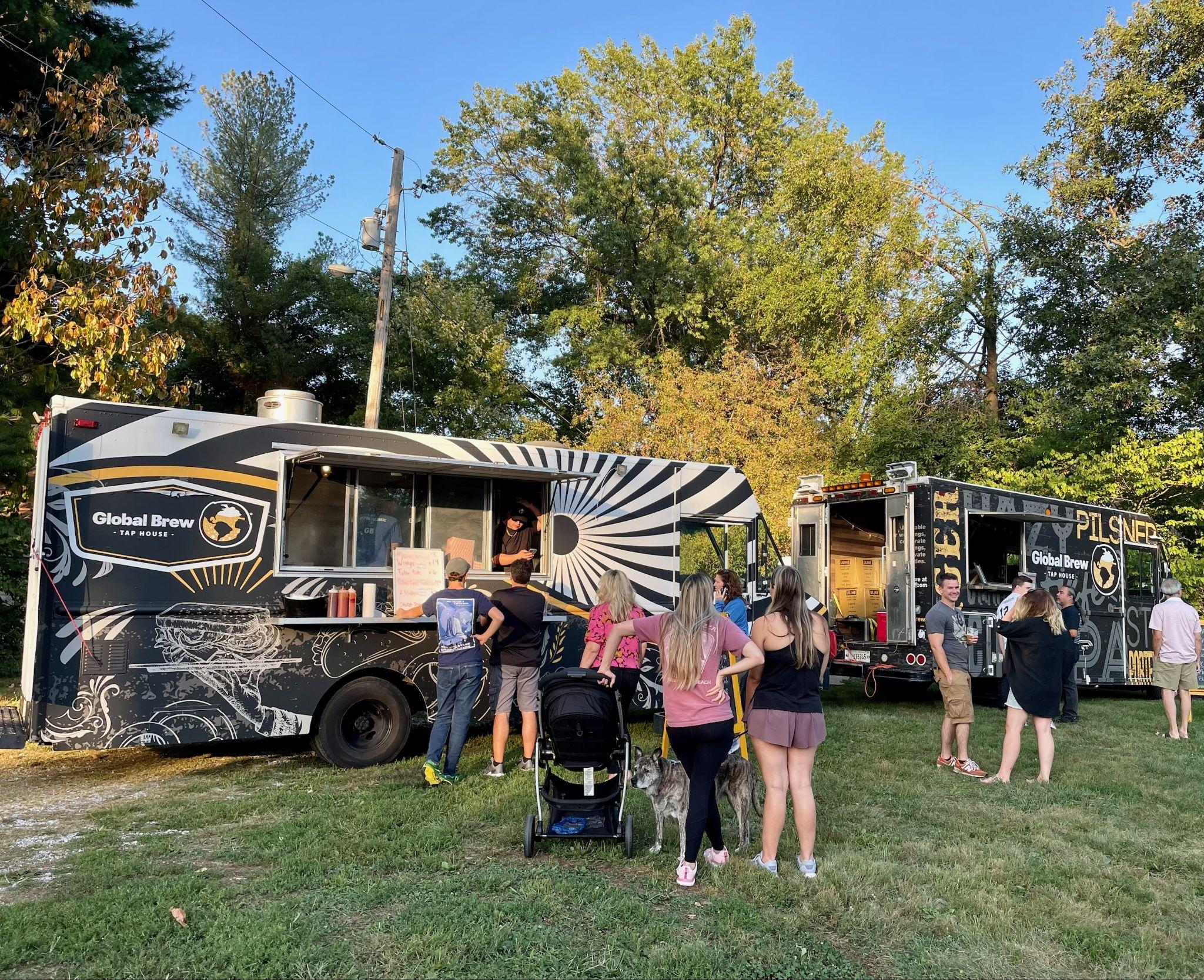 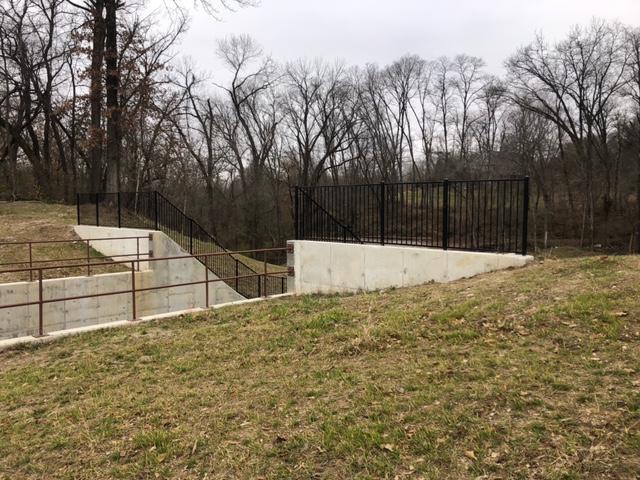 Dam & Maintenance 
          Roy Wehling - Chair
Dam Committee
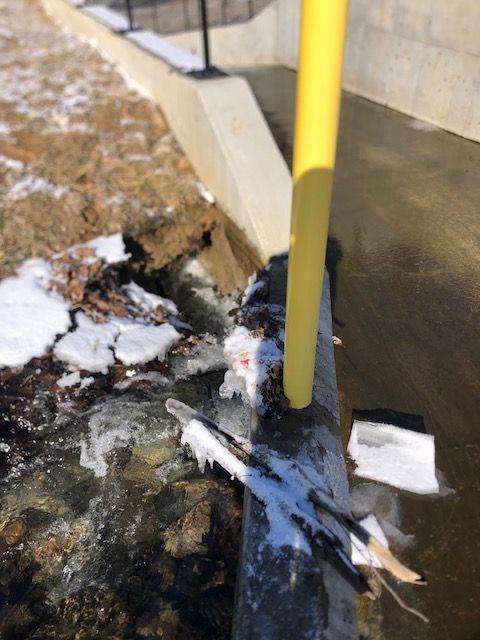 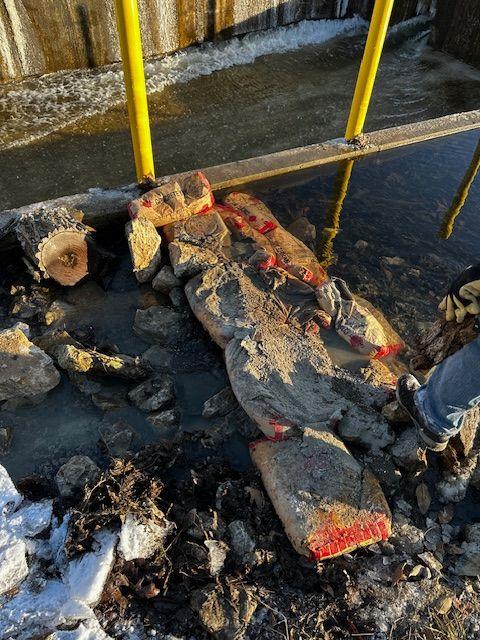 You do not need to be a board member to join a committee.

We are always looking for new volunteers and new events. 

www.dunlaplake.org/volunteer/


Or email Carolyn@DunlapLake.org
ELECTION OF NEW 
BOARD MEMBERS
Frank Gremaud - chair 
meetings, elections and social committee
ELECTION OF NEW BOARD MEMBERS
Volunteers for term


Graham Johnson
Andy Leek
Lori Scarlett
Roy Wehling
Andrew Reznack
2024 PROPOSED Operations BUDGET
Rick Welle Treasurer
DLPOA Loan Status
3 outstanding debts
DLPOA Cash Assets
As of 02.23.2024
Institution	       Type of Account	            Amount
Busey Bank	     Savings	                        $   10,642.92
First Citizens	 Debit card	                    $     1,288.38
First Mid	         Savings	                        $ 344,512.49
First Citizens	  Operating Fund	           $  93,994.60
First Citizens	  Special Projects	           $  40,988.05
First Mid	         Certificate of Deposit	  $ 200,000.00

Total	                                                      $ 691,426.44
Proposed Budget
As of 02.23.2024
YTD Expenses (Operations)
As of 02.23.2024
YTD Expenses (Capital Projects)
As of 02.23.2024
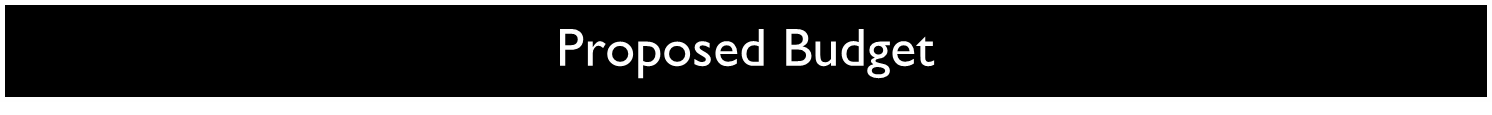 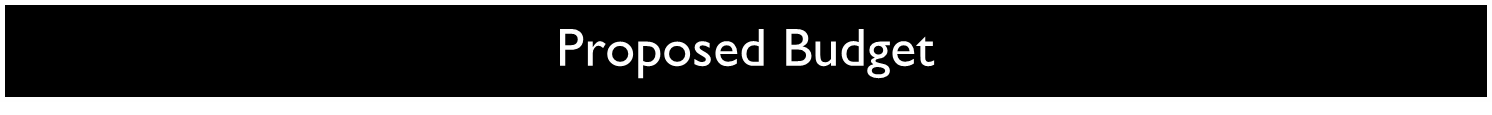 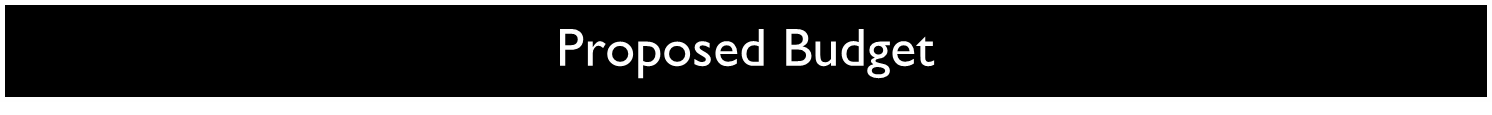 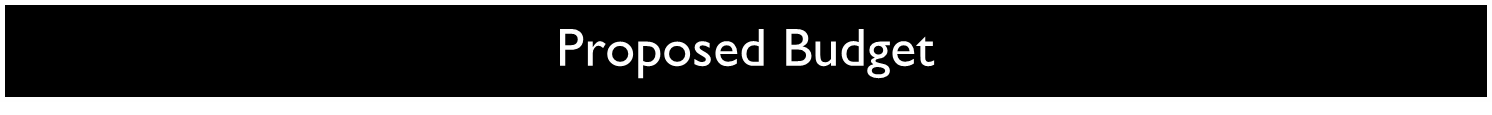 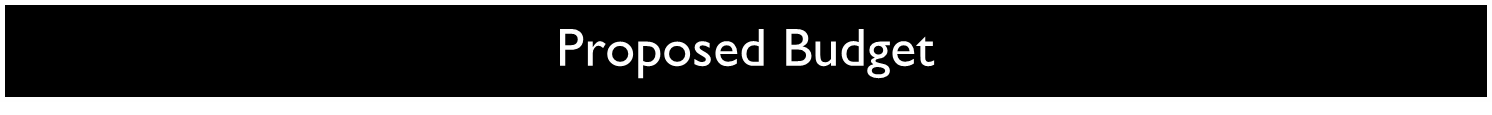 Anticipated Capital Projects
After final stepped increase
$252,000 assessment income
$8,000 interest income
$208,500 loan payments ($17,400/mo.)
$51,700 “spread”
Final Notes
Grant Income, outstanding expenses
Received $350,852.54 stormwater/erosion grant from EPA 
Anticipating approximately $15,000 more of grant; this will be close to a wash with remaining hold-back with Stutz for silt basin expansion
Approximately $8500 in emergency spillway/dam repairs will be paid out of 2023-24 budget
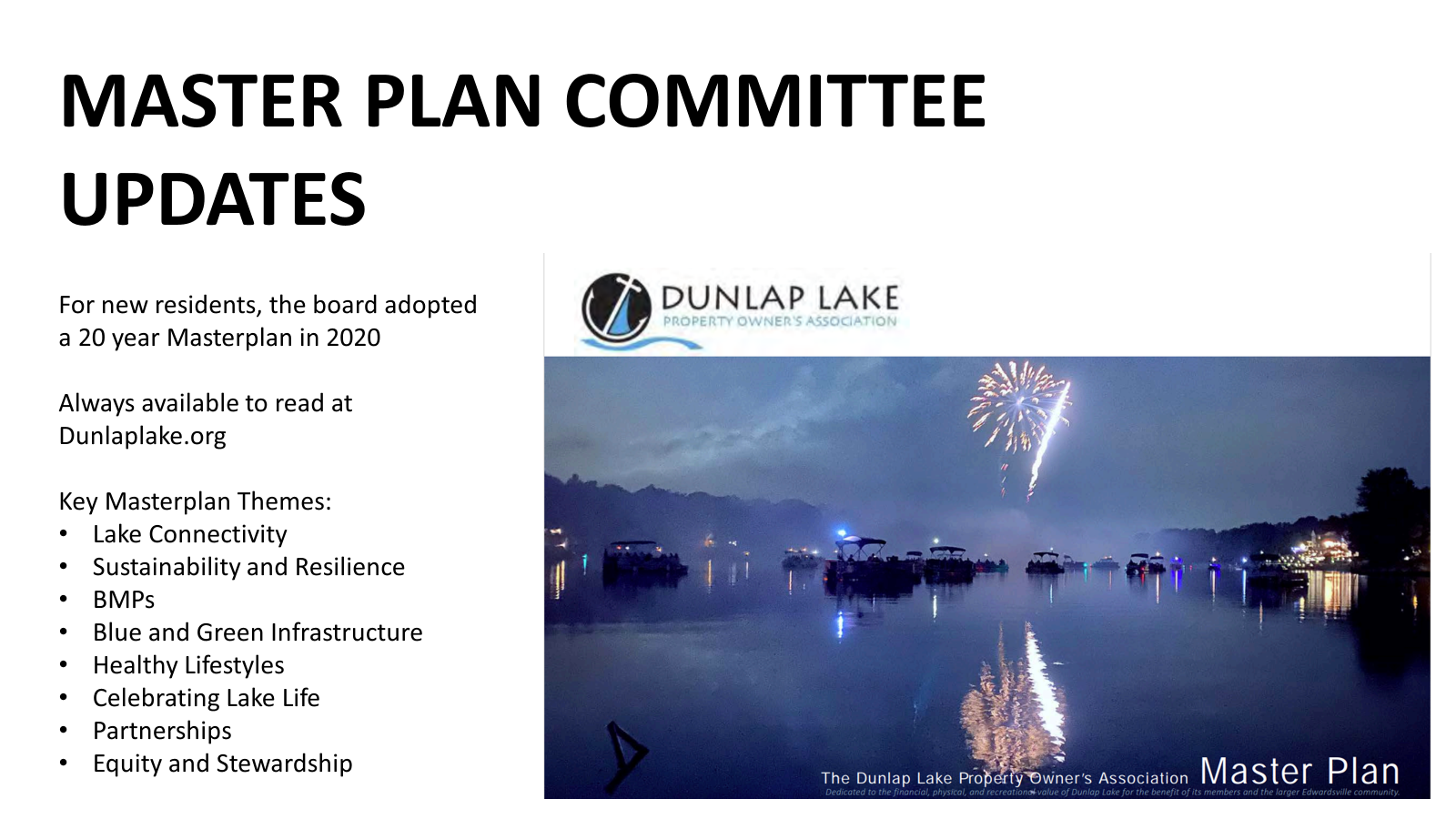 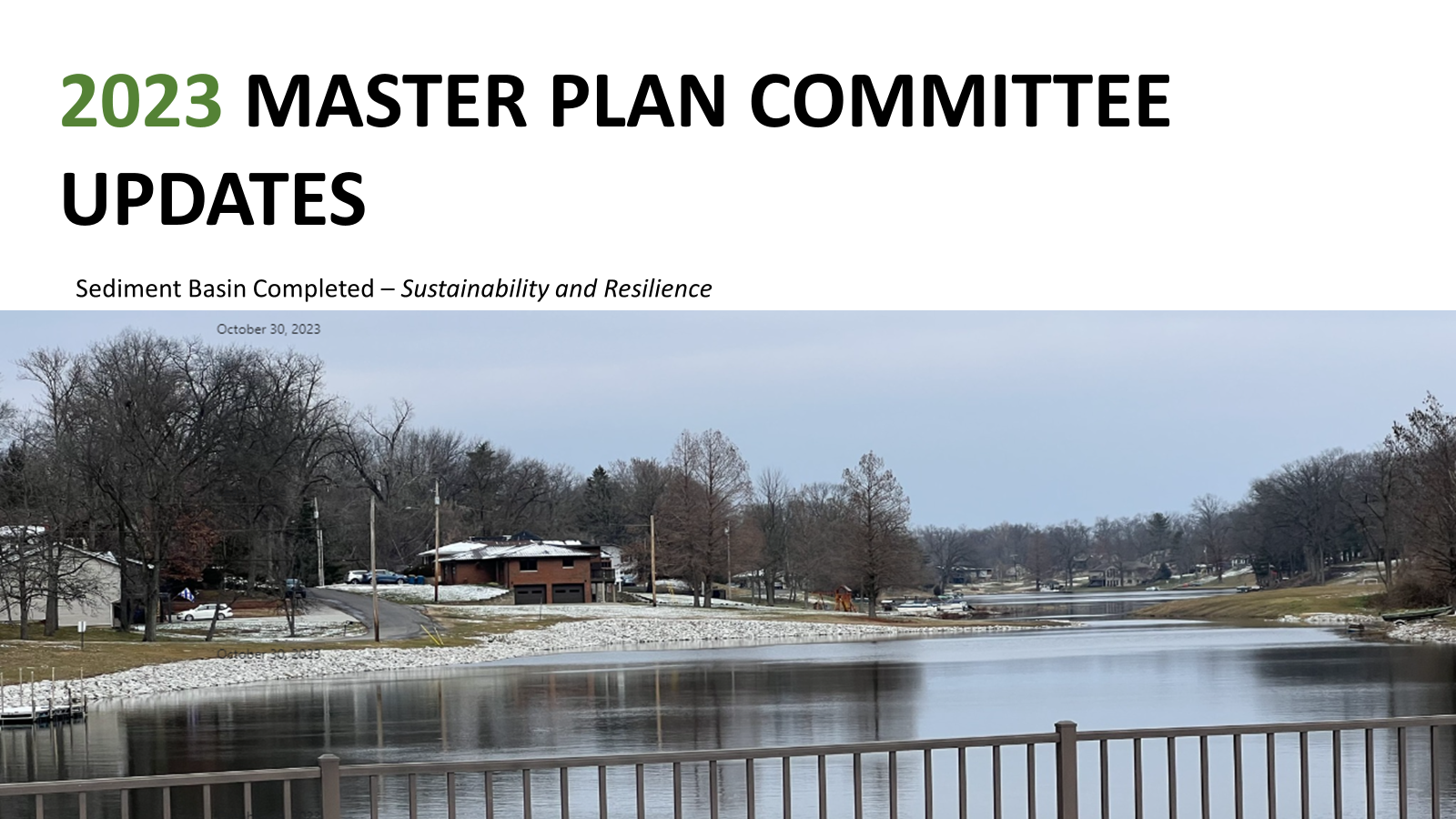 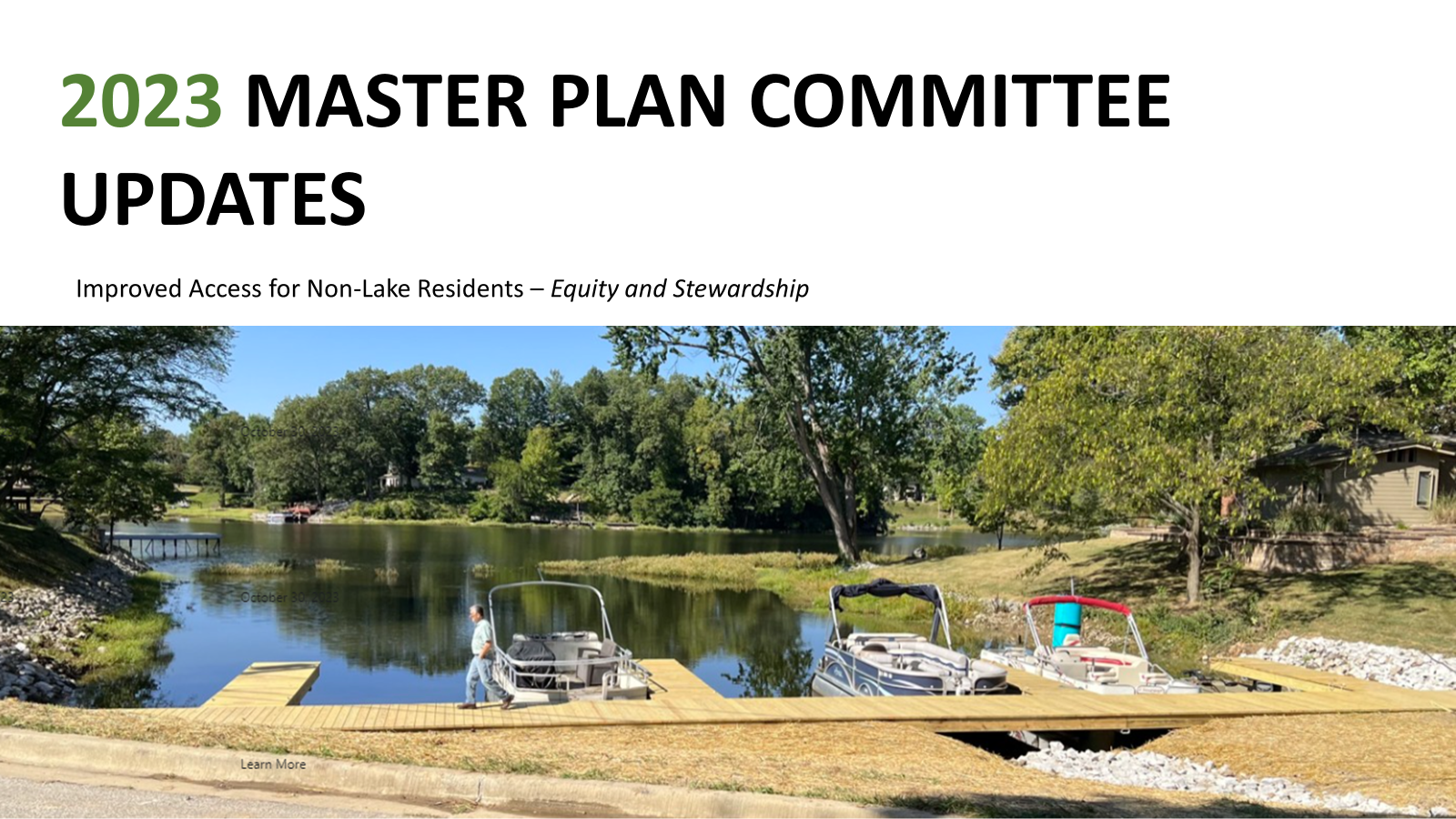 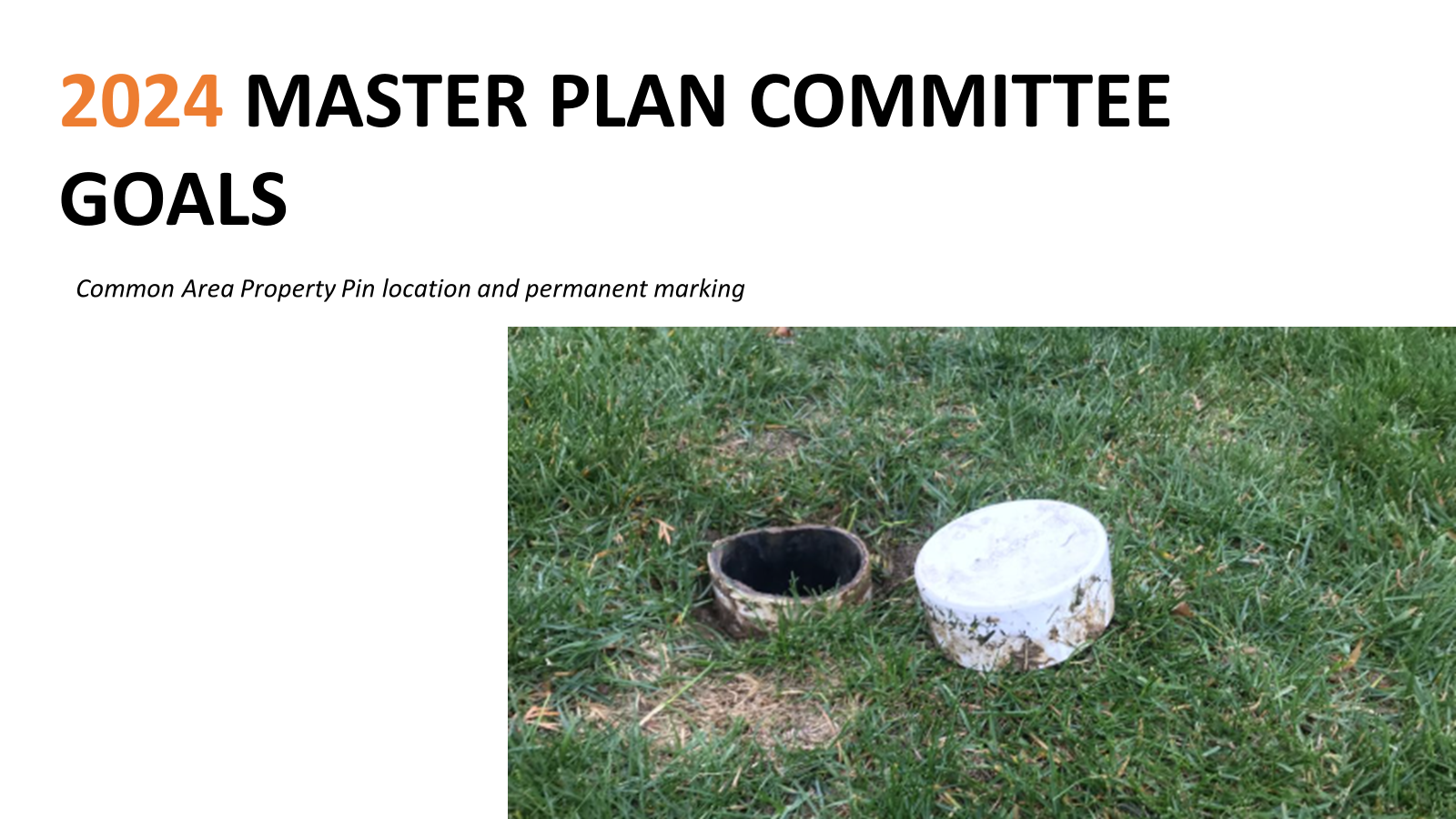 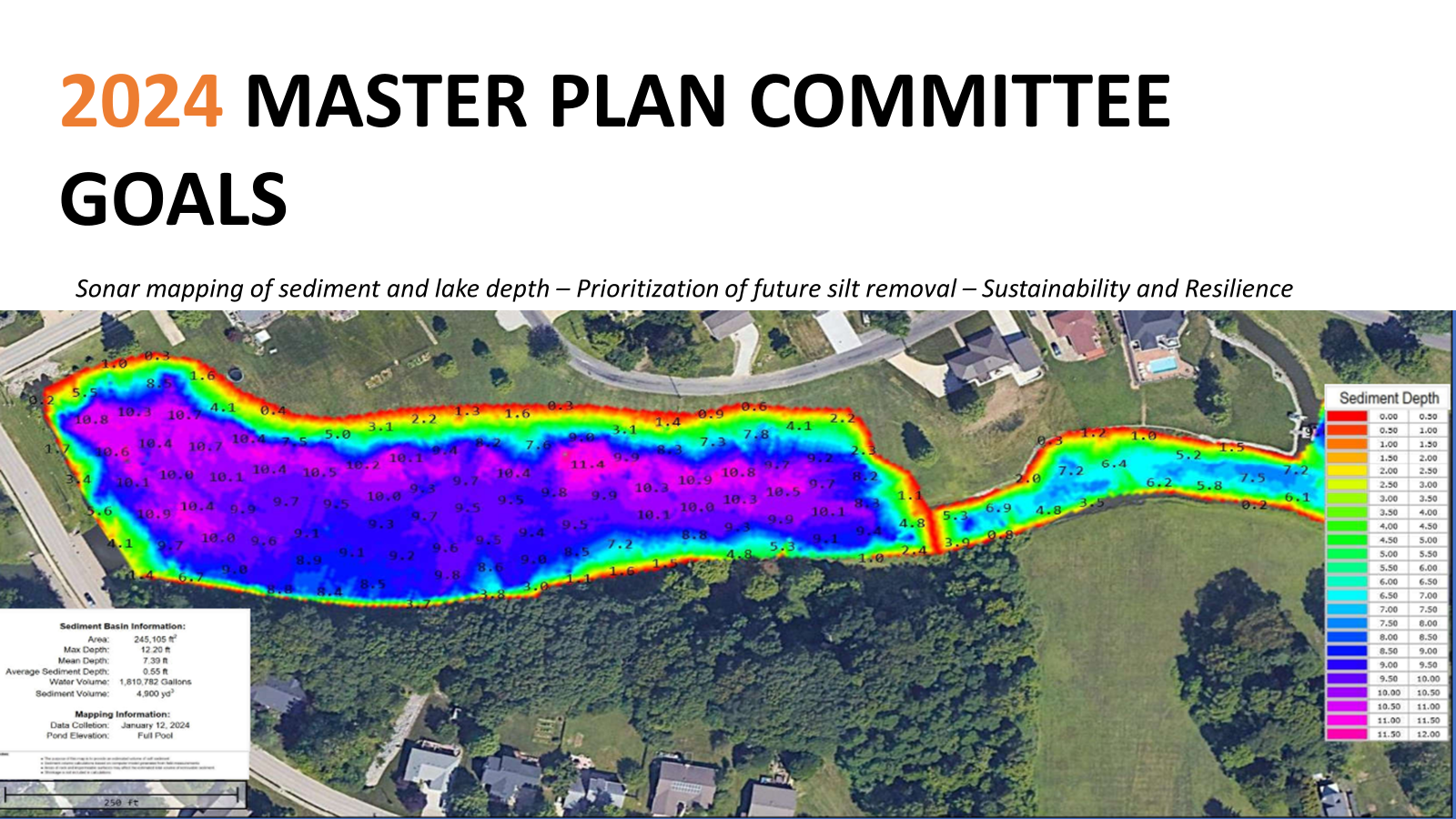 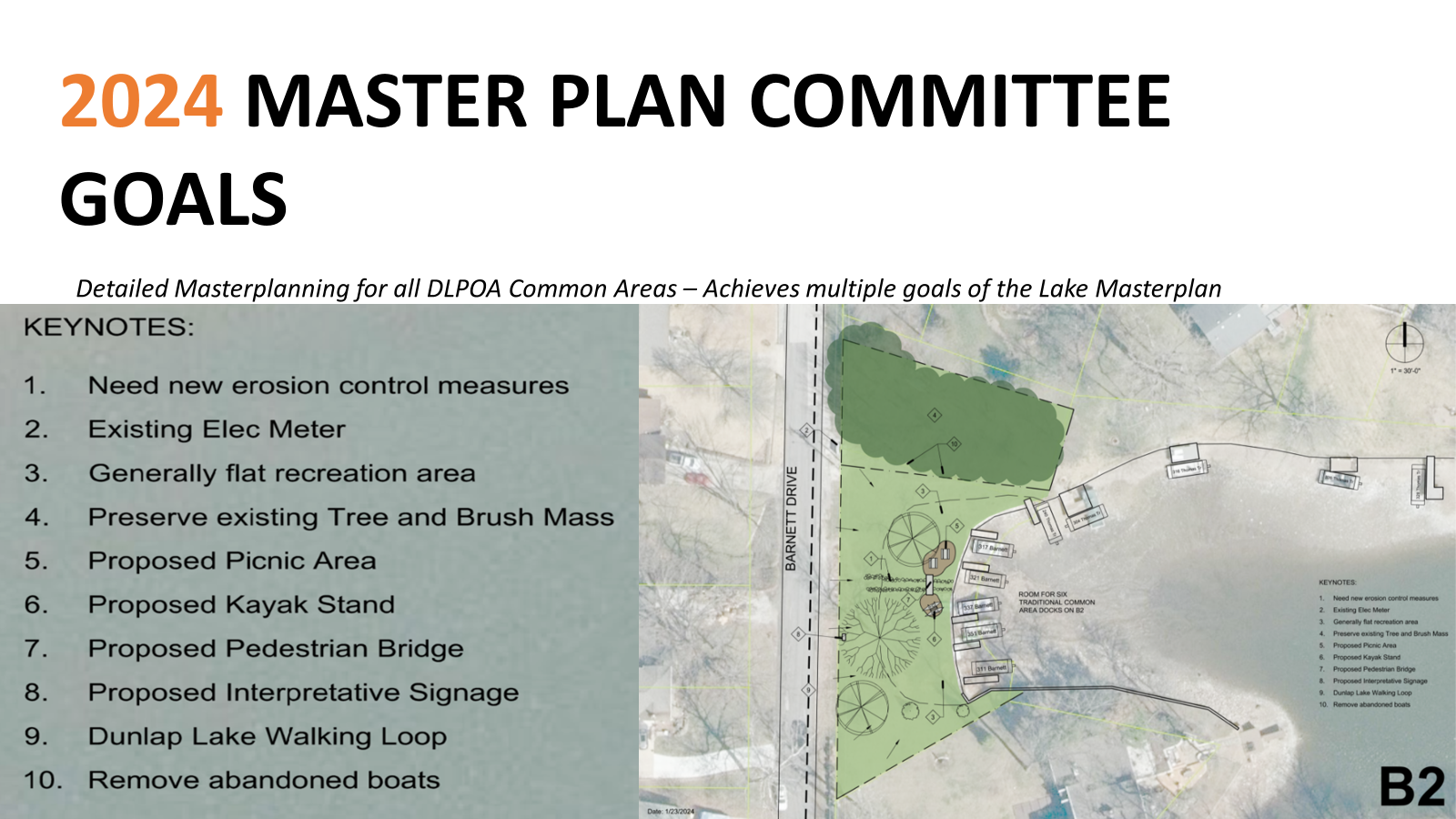 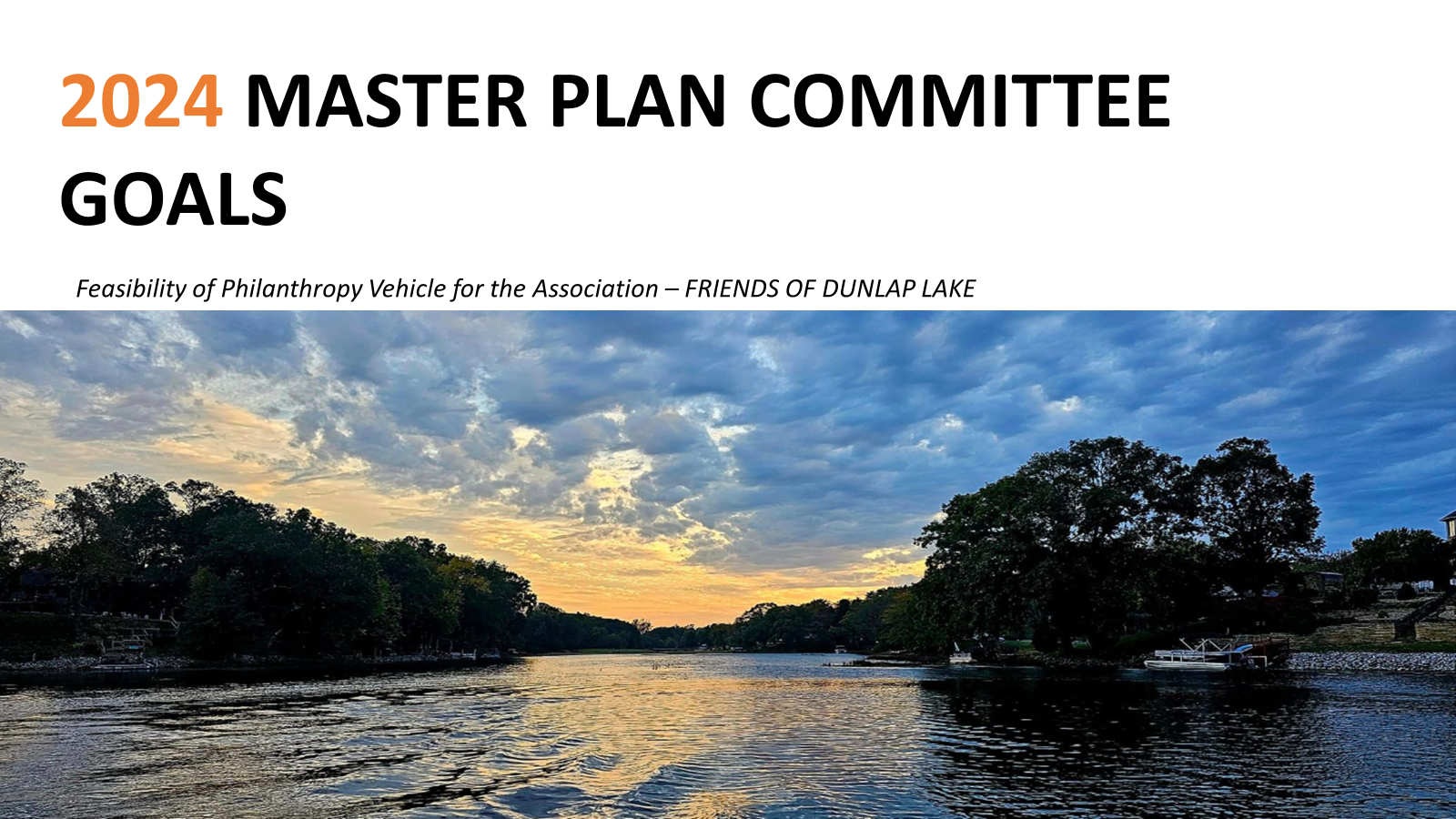 Goals
Andrew Reznack
Goals for Fiscal 2024-25
Financial
Reduce Debt
Maintain full funded capital reserves
Stay within Operational budget

Future Projects
Baseline our current depth levels via sonar
Preliminary Roadmap for future projects

Operational
Re-establish fish population
Common Area Beautification
Lake Clean up
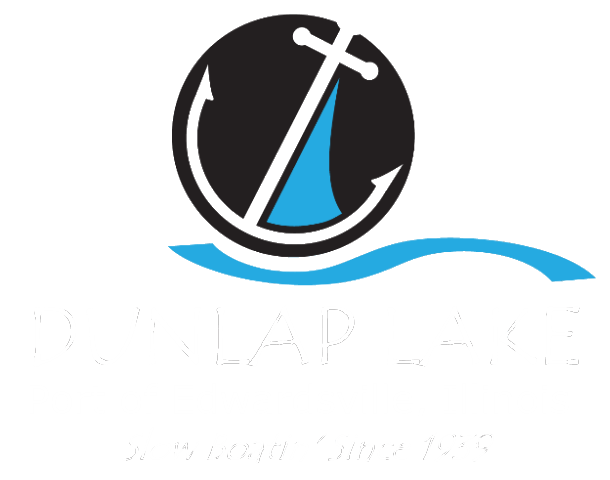 Thanks for Attending
Exciting things are happening at Dunlap Lake. To join a committee please email manager@dunlaplake.org